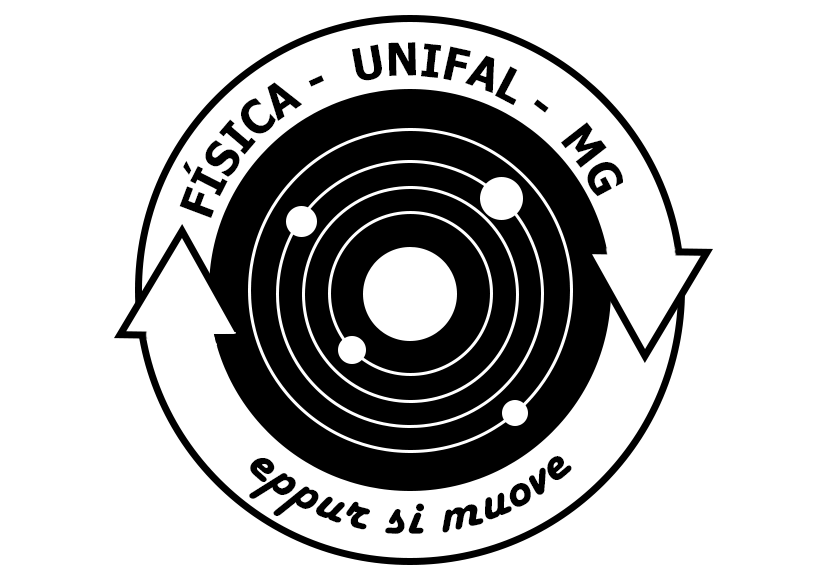 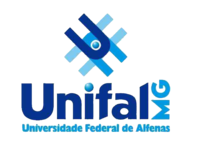 Apresentação de TCC
O formalismo de Hamilton-Ostrogradski aplicado ao oscilador de Pais-Uhlenbeck
Ivan Francisco de Souza
Orientador : Prof. Dr. Cássius Anderson Miquele de Melo
Sumário
Introdução
Objetivos
Equações de Lagrange de ordem superior
Equações de Hamilton-Ostrogradski
Osciladores acoplados
Oscilador de Pais-Uhlenbeck
Resultados
Conclusão
Referências
Introdução
Em geral, as leis da física envolve somente derivadas de primeira e segunda ordem 




Por que não derivadas de ordem maior?
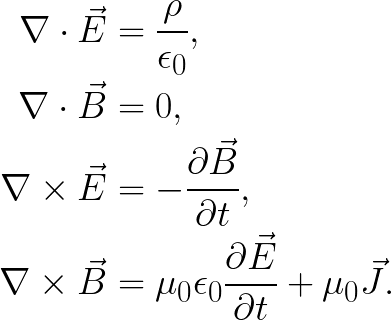 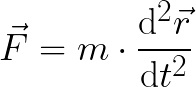 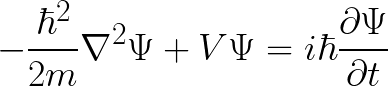 Introdução
Justificativa : Implicações para o estudo de teoria de campos, gravitação quântica, teoria das cordas e modelos teóricos. 
Problema : O tema de equações com derivadas de ordem superior é ignorado em diversas literaturas e cursos de mecânica avançada, o que faz com que muitos estudantes de física desconhecerem esse tema.
2.   Objetivos
Introduzir o tema de derivadas de ordem superior para que sirva como um estudo complementar dos estudos dos formalismos lagrangiano e hamiltoniano;
Apresentar as equações de Lagrange e equações de Hamilton com derivadas de ordem superior;
Apresentar o modelo teórico do oscilador de Pais-Uhlenbeck como exemplo de aplicação das equações de ordem superior.
3.   Equações de Lagrange de ordem superior
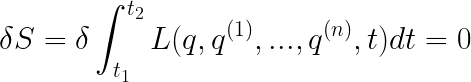 (Princípio de Hamilton)
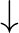 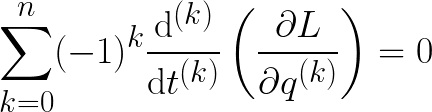 3.   Equações de Lagrange de ordem superior
n = 1 :


n = 2 :
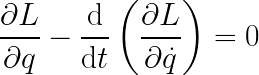 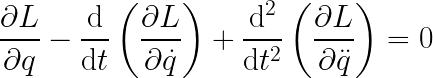 4.   Equações de Hamilton-Ostrogradski
Definições de variáveis canônicas por Ostrogradski (1850) :
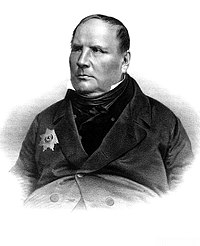 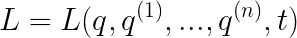 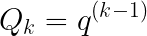 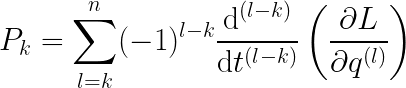 Mikhail Vassiliovich Ostrogradski
                 (1801 - 1862)
4.   Equações de Hamilton-Ostrogradski
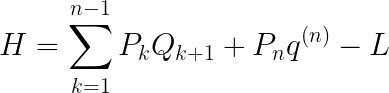 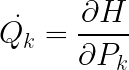 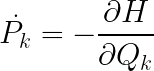 4.   Equações de Hamilton-Ostrogradski
n = 1
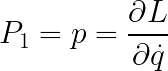 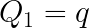 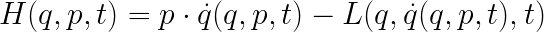 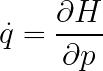 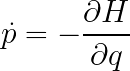 4.   Equações de Hamilton-Ostrogradski
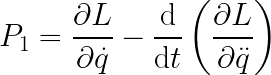 n = 2 :
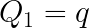 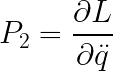 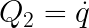 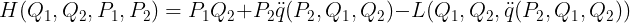 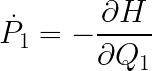 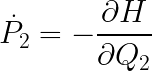 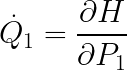 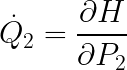 5.   Osciladores Acoplados
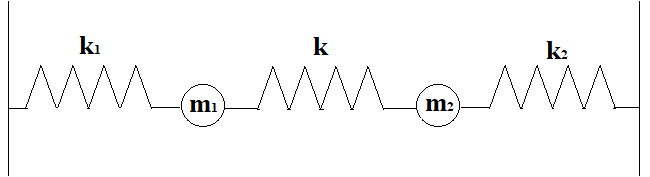 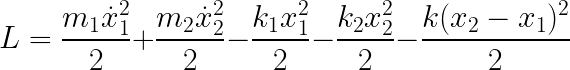 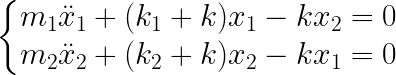 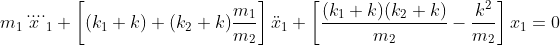 5.  Osciladores Acoplados
Solução :
Onde,
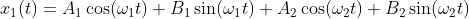 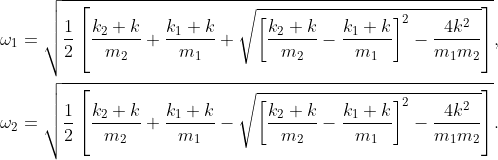 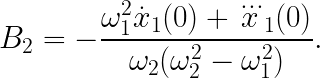 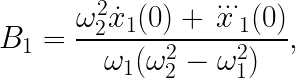 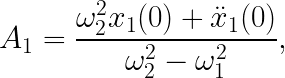 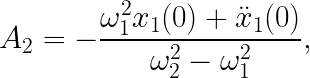 6.   Oscilador de Pais-Uhlenbeck
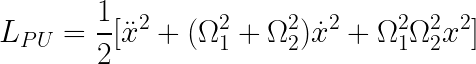 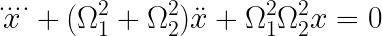 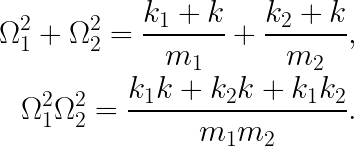 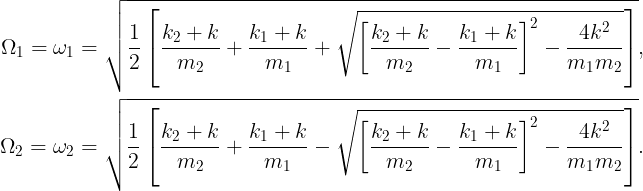 6.   Oscilador de Pais-Uhlenbeck
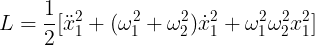 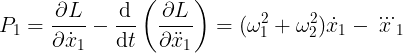 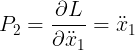 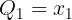 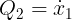 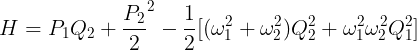 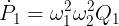 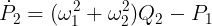 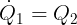 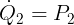 6.   Oscilador de Pais-Uhlenbeck
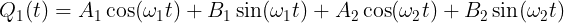 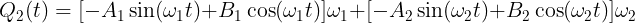 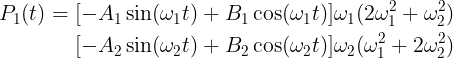 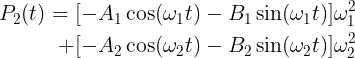 7.   Resultados
Aprendizado de um tema pouco discutido : formulações de Lagrange e Hamilton para derivadas de ordem superior;
Aprendizado de um modelo teórico que envolve derivadas de ordem superior;
Aprendizado de um método matemático de elevação de ordem de equações para desacoplar variáveis;
8.   Conclusão
As equações de Lagrange e de Hamilton para derivadas de ordem superior são ferramentas bastante úteis para obter as equações de movimentos dos modelos teóricos;
Acredito que o modelo de dois osciladores acoplados, juntamente com o oscilador de Pais-Uhlenbeck é são ótimos exemplos para abordar, de forma introdutória, nos estudos de equações de ordem superior;
Espera-se que esse trabalho realizado possa servir de motivação e introdução do tema para estudantes que desconhecem a formulação de Ostrogradski.  Pois, tal formulação é fundamental e poderia trazer muitos resultados para física e o entendimento que temos acerca das leis da natureza.
9.   Referências
[1] Ostrogradski, M. (1850). Member academic science st. Petersbourg, 1(385), 18502.
[2] Pais, A., & Uhlenbeck, G. E. (1950). On field theories with non-localized action. Physical Review, 79(1), 145.
[3] MENDES, L. O. UM ESTUDO DE TEORIAS COM DERIVADAS SUPERIORES: O OSCILADOR DE PAIS-UHLENBECK.
[4] Grosse-Knetter, C. (1993). Effective lagrangians with higher order derivatives. arXiv preprint hep-ph/9306321.